Экологический проект «По заповедным тропинкам Города птиц…»
Авторы: учащиеся СШ №24 г. Минска
Барташевич А.В., Жовнер М.И., Ильиных К.С., Петрукович А.С., Руденя Ю.Д., Шарапа В.А.
Руководитель: Боровик С.С., учитель физики СШ №24
Актуальность исследования обусловлена проблемой существования бытовых отходов и их негативным влиянием на окружающую среду.
Пора бы человечеству понять,
Богатства у Природы собирая,
Что Землю нужно тоже охранять.
Она, как мы, такая же – живая!
1
изучить влияние природы на улучшение здоровья человека;
2
показать влияние бытового мусора на окружающую среду;
3
разработать практические рекомендации 
по решению проблем экологического засорения природы.
Цель: улучшить состояние окружающей среды малой родины, популяризировать «Город птиц» среди населения в качестве средства не только для отдыха, но и для улучшения здоровья.
Задачи:
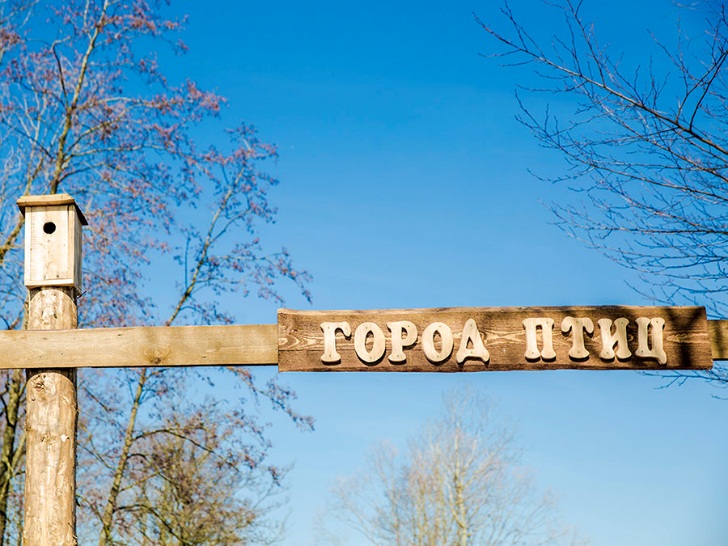 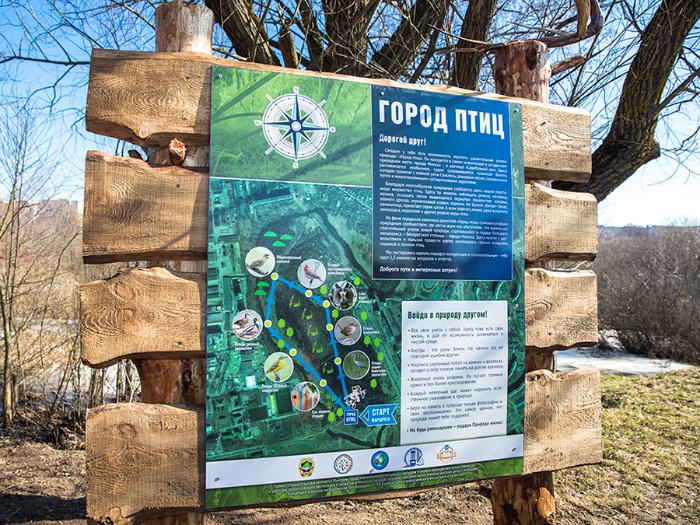 Объект исследования: зона отдыха «Город птиц» микрорайона Серебрянка г. Минска.
 
Предмет исследования:
- влияние природы на улучшение здоровья человека;
- влияние бытового мусора на окружающую среду.
Проблема: увеличение количества мусора может привести к отрицательному влиянию на окружающую природу зоны отдыха, а значит негативно отразится на здоровье отдыхающих.
1
2
3
мусор отравляет землю, воду и воздух.
На первом этапе исследования проблемы нам было дано задание собрать как можно больше информации о мусорных свалках, их вредном воздействии на среду обитания всего живого. И вот что мы узнали…
если мусор не уничтожать, то через 10–15 лет он покроет нашу планету слоем толщиной 5 м;
от пагубного влияния мусора безвозвратно гибнут 
тысячи живых организмов;
Мы пришли к выводу, что практическое решение проблемы с нашей стороны- это прежде всего участие в акциях по сбору мусора в зоне отдыха «Серебряный лог»!
Акции «Зробiм» и «Чистый берег»
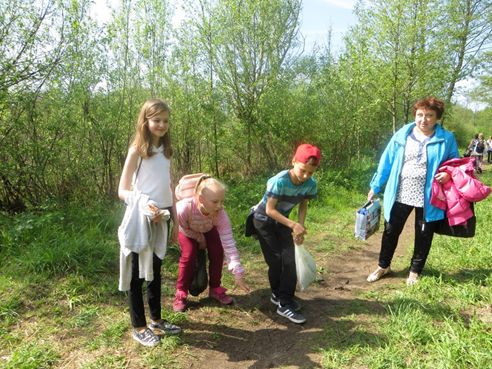 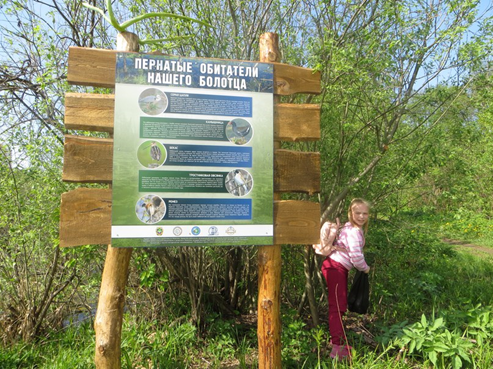 Мы старались заглянуть под каждый куст, вытащить каждую стеклянную бутылку, запрятанную с глаз долой разжигателями костров (в запрещённом для этого месте!).
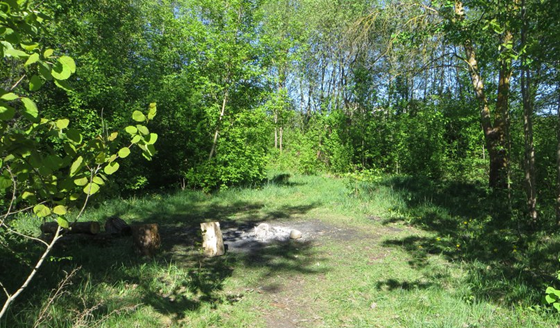 Кострища стали чистыми, но лучше, чтобы их здесь не было вообще!
Мы пришли на акции не только для нужной природы и людям уборки, но и за вдохновением, для зарядки энергией солнца и природных красок, для фотосессии в уникальных естественных фотозонах, услышать птиц и для знакомства с удивительным уголком природы в пределах Минска. Ведь многие жители Ленинского района живут и не знают, что у нас «под боком» есть такие же пойменные болотца, как в Березинском заповеднике. Только в Березинский ехать далеко, а Серебряный Лог лежит в пределах малой родины.
Делая полезное дело, мы одновременно слушали и удивлялись лягушачьим «трелям», которые всякий раз становились все громче при нашем приближении к ним.
Очень поразило обилие деликатесов - виноградных улиток, из-за которых мы сделали вывод, что правильнее по парку идти медленно, чтобы не раздавить, так как на нашем пути было много раздавленных! Мы даже подумали, что улитки и на дерево заползли из-за страха быть раздавленными прохожими. Одна улитка, закупорила свой домик «дверью» и спряталась от нас…
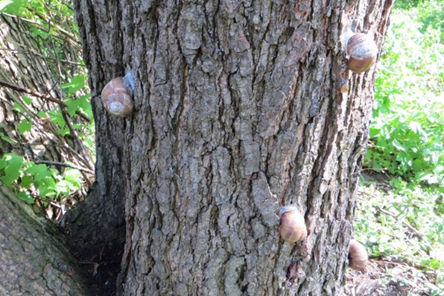 Была у нас и находка по пути следования! Мы порадовались взошедшему невдалеке от ворот Города птиц огурцу (потом огурцы были встречены ещё не раз).
Участвуя в акциях, мы ближе открыли для себя уголок дикой природы в центре нашего города, где находятся уникальные водно-болотные угодья. Мы увидели и услышали настоящее болото: затянутое ряской, где в кустах у воды вьют гнезда и поют соловьи, а над водой вяжут гнёзда-варежки ремезы.
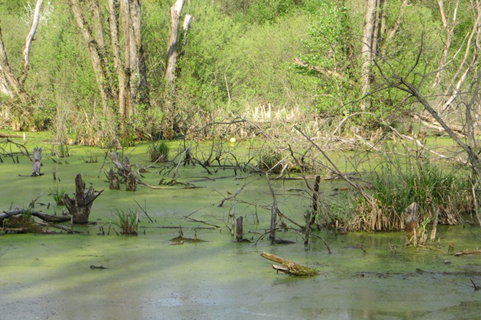 Мы любовались утками, слушали скворцов, разглядывали гнезда.
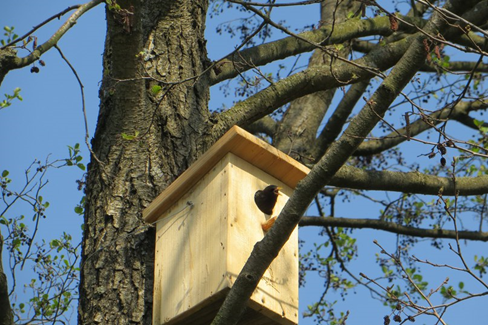 Мы гордимся тем, что внесли свой вклад в поддержание устойчивости водно-болотной экосистемы в пределах города. Сколько радости мы получили, общаясь с природой во время акций!
Выводы:
В результате проведенной акции мы определили, что большую часть мусора составляют предметы из пластмассы (70%), на втором месте - стеклянные и жестяные предметы (25%), на третьем месте - деревянные и бумажные (5%). 
На наш взгляд, главной причиной засорения окружающей среды в зоне отдыха «Города птиц» является отсутствие контейнеров для мусора, а также низкий уровень культуры отдыхающих. Чисто не в том городе, где убирают, а в том, где не сорят. И если сегодняшним школьникам это объяснить, то, может быть, когда они вырастут, экологическая ситуация в стране и в нашем городе наладится.
Мы предлагаем следующие пути решения мусорного загрязнения Города птиц:
1) установить контейнеры под мусор и организовать регулярный его вывоз. Выбор оптимального места для полигона по утилизации бытовых отходов (контейнеры для разделения мусора должны находиться не в водоносной зоне);
2) продолжить ликвидацию мусора на несанкционированных свалках в пределах зоны отдыха и его окрестностях (силами волонтёров при проведении акций по очистке территории зоны отдыха);
3) установить штрафы за нарушения предусмотренных правил для отдыхающих;
4) вывесить плакаты с природоохранной темой в местах возможного появления свалок (силами школьников);
5) уделить особое внимание вопросу рециркуляции (повторного использования) отходов.
А еще мы поняли, как важно для человека общение с природой. Оно не только доставляет радость и удовольствие, но и может вылечить.
В ходе проведения акции нас заинтересовал бердвотчинг (англ. bird – «птица», watch – «смотреть») – наблюдение за птицами. «Город птиц» может стать познавательной площадкой для любителей бердвотчинга в г. Минске.
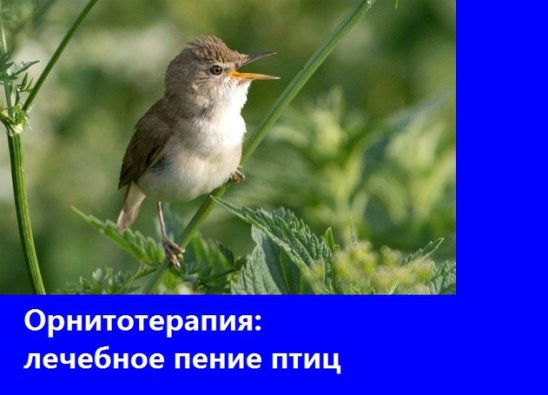 Орнитотерапия - оздоровление при помощи птичьих голосов.
Энергия птичьего пения, воплотившая в себе гимн красоте и гармонии Природы, содержит позитивный потенциал воздействия на человека. Ведь если в душе, психике, во всём организме воцарилась гармония — это и есть подлинное здоровье;
Экологическая тропа «Серебряный Лог» в Городе птиц - уникальное место для восстановления здоровья!
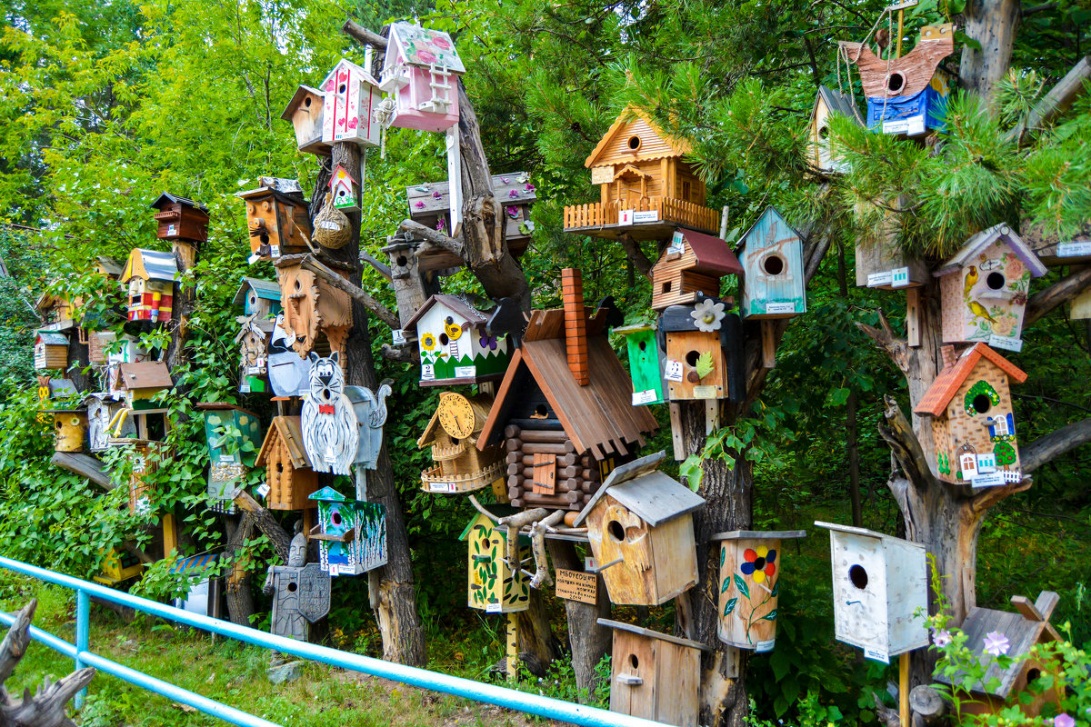